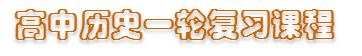 高中历史
必修二
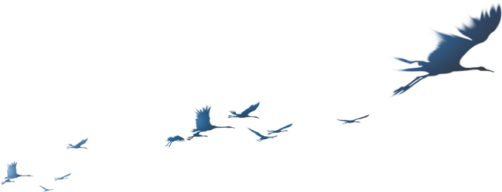 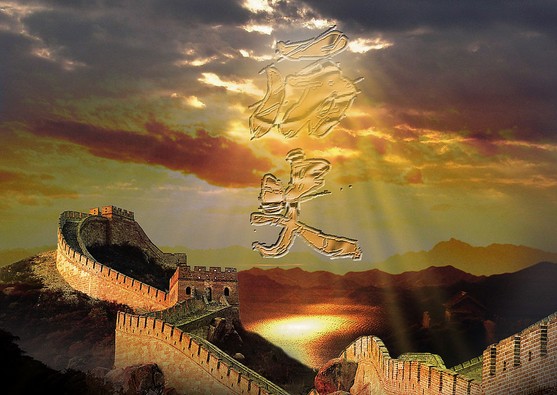 专题四 
中国近现代社会生活的变迁
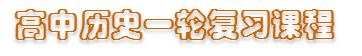 专题线索
晚清时期
北洋军阀时期
中华人民共和国
南京国民政府时期
洋务运动开始
戊戌变法
五四运动
北洋军阀统治结束
鸦片战争
辛亥革命
新中国成立
揭开改革开放序幕
1840            1860           1898        1905        1911        1919             1928                         1949                 1958    1978       1993
洋布、西装、西餐、西式住宅出现
中国电视业诞生
中国正式接入互联网
近代报刊出现、  水上交通业近代化、电话电报传入、电影传入
拍摄《定军山》
京张铁路通车、汽车传入
社会风俗、婚姻制度发生变化、中山装出现
广播的创办
衣食住行、习俗、交通、通讯、传媒；四个阶段
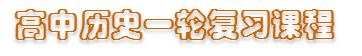 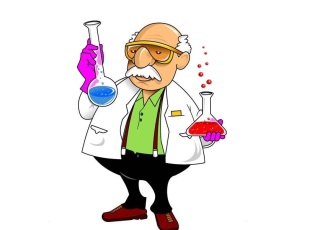 高考考纲
专题四 
中国近现代社会生活的变迁
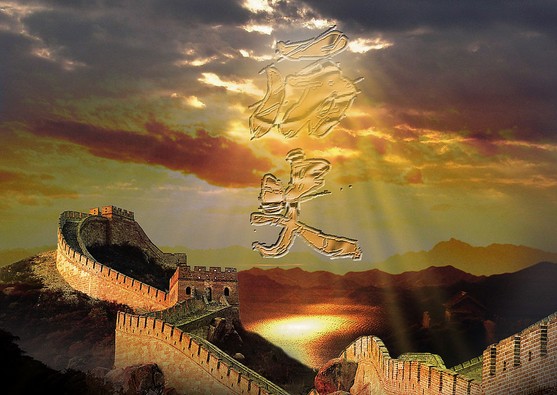 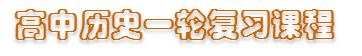 专题四 
中国近现代社会生活的变迁
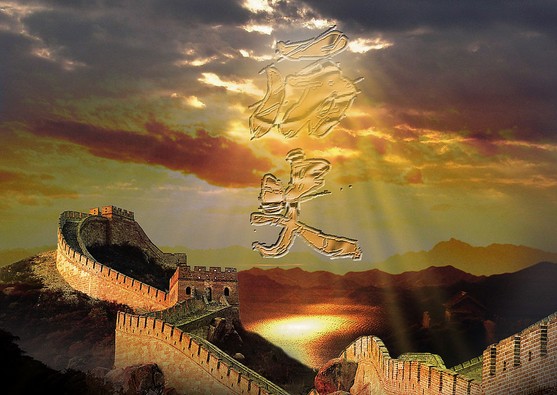 专题四
第2讲  交通、通讯工具的进步
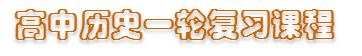 专题四
第2讲  交通、通讯工具的进步
高考考纲
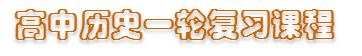 六年内全国卷高考考过什么
考题统计
知识梳理
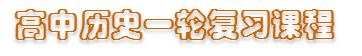 考点  交通、通讯工具的进步
阅读教材，自己梳理教材结构：
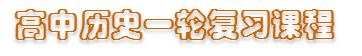 知识梳理
考点  交通、通讯工具的进步
一、交通、通讯工具的革新：
①自行车：19世纪中后期传入中国。
②城市交通：1916年,天津建成了有轨电车交通系统。1924年，上海开始有公共汽车。
③火车：19世纪末20世纪初，铁路建设进入快速发展时期（京张铁路）
① 1979年北京地铁开始运营，结束中国没有城市地铁的历史。2003年上海磁悬浮列车是世界上第一条商业化运营的磁悬浮列车专线；
② 2006年青藏铁路贯通
1875年中国建成自行设计第一艘轮船，1872年创办的上海轮船 招商局是近代中国最早的航运企业。
20世纪20年代初，民航事业起步，30年代中期已形成航空网。
①1866年开始试办，1896年正式成立；辛亥革命后,大清邮政改称中华邮政,邮局邮路得到进一步扩展。
1949年11月,中华人民共和国邮电部成立,开创邮政和电信合一的新时代。
①1877年，丁日昌在 台湾 架设电报线，成为中国人自办有线电报的开端。②1906年创设无线电报； ③ 1882年，电话传入中国。
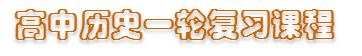 知识延伸
考点  交通、通讯工具的进步
1、促进中国近代交通、通信发展的原因？
外因：
外来交通、通讯技术传入的推动（西方工业革命的成果传到中国，为近代交通通讯的发展提供了物质条件）
内因：
中国近现代社会经济的不断发展推动；
①经济：
政府的大力提倡（为了适应世界工业化潮流）；群众反帝斗争的推动；
②政治：
③文化：
先进的中国人为救国救民，发挥聪明才智；
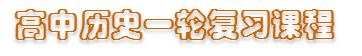 知识延伸
考点  交通、通讯工具的进步
2、近代中国交通工具发展的特征
(1)动力：人力、自然力→机械力。
(2)技术：引进→自研自制。
(3)地区发展差别：城市显著，乡村缓慢。
(4)对象：平民化、普及化。
(5)进程：先慢后快。
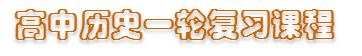 知识延伸
考点  交通、通讯工具的进步
3、交通、通讯工具进步的影响？
积极：
(1)促进了人员、商品的流通与信息的传递。
(2)加速了城市化进程。
(3)改变了人们的生活方式和思想观念。
(4)推动了经济与社会的发展。
消极：
(1)带来城市交通堵塞、空气污染的负面影响和能源危机。 
(2)有利于外国的政治、经济侵略，便利于对中国的经济掠夺。
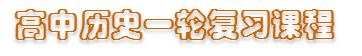 史料研读
考点  交通、通讯工具的进步
材料1   1876年6月，英国商人未经允许建造了一条从上海至吴淞的客运铁路，开通之日“但闻辙轨摩荡声甚属，而人已如电掣飙驰，随之以去矣。乘者、观者一齐笑容可掬，啧啧称叹……”。不料未过多久火车在江湾一带轧死行人，导致民情汹汹。清政府遂以28.5万白银赎回淞沪铁路，拆毁并掷入大海。……在达十余年的铁路之争中，反对修铁路的理由包括：（一）扰民；（二）夺民生计；（三）为外敌“缩地”，便其运兵；（四）因雇洋匠而导致白银外流。甚至有人说：修铁路“是臣下之利非君上之利；是外洋之利非中国之利；是一二人之私利而非千万人之公利”。
材料2  义和团曾经张贴“挑铁道，把线砍，旋再毁大轮船”的揭贴。
（1）依据材料1、材料2，概括关于铁路问题的共同主张，分别说明其原因。
共同主张：都反对修铁路
原因：清政府中有人认为修铁路扰民，导致失业，便于列强运兵，雇洋人修路导致白银外流。 义和团反对帝国主义对中国的侵略，农民阶级受落后生产方式的限制，盲目排外。
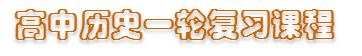 史料研读
考点  交通、通讯工具的进步
材料3 列强在中国争得的铁路投资权（截止1898年11月）。
 







材料4  近代中国的铁路大部分是靠外国资金建设起来的，经营权也大部分落入外国公司或外国政府手中。1894年自主铁路为21%，以后便在6.9%至15.7%之间波动。1937年，中国铁路总长21761千米，其中有南京国民政府控制的占52.5%，其余为日、英、法等列强资本所控制。
（2） 简要分析列强在中国修筑铁路的真实目的。  据材料3、4概括晚清及抗日战争前中国铁路的主要特征。
目的：这是列强资本输出的重要形式，通过修筑铁路攫取中国的财富;运输军队延伸侵略势力，便于对中国输出资本和掠夺财富，加深了中国经济半殖民地化。
特征：清朝时期，列强控制了中国的铁路修主权；民国时期，中国自主修筑铁路的比例有所增加，但铁路主权仍受到严重损害
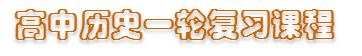 史料研读
考点  交通、通讯工具的进步
材料5　一些闭塞地区的经济因铁路而活跃；一些古老的城镇因铁路而面目一新……铁路在畅通经济、带动繁荣的同时还意味着信息的流通、知识的传播，意味着建立“铁路交通日常所需的各种生产过程”，所有这一切无疑都有利于打破中国传统社会“自给自足的惰性”，推动现代化进程。
　　材料6　据袁昶估计，庚子（１９０１年）前后，仅顺天府（清朝时北京称京师顺天府）属州县的穷民之中，“失车船店脚之利，而受铁路之害者”即在万余人以上。
       材料7  新中国成立后，人民政府对旧铁路进行改造，重新修建了许多新铁路，形成了全新的铁路网运格局。如社会主义建设时期新建的宝成、鹰厦、兰新铁路、成昆铁路、湘黔铁路；改革开放以来修筑的大秦铁路、青藏铁路等。 
3.根据材料5、6概括近代中国兴建铁路的影响。4.结合史实说明新中国铁路发展的主要原因。
影响：活跃了闭塞地区的经济；推动了商业城镇的发展；带动了与铁路有关行业的发展；冲击了传统的交通运输业及其从业人员的生活；有利于知识的传播和信息的交流；有利于与铁路交通相关部门的生产；有利于自然经济的进一步解体。
原因：中华人民共和国成立，实现民族独立（前提）；政府重视；改革开放国民经济发展推动。
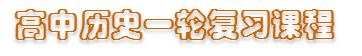 考点  交通、通讯工具的进步
知识巩固
根据本课的复习，自己梳理出本节内容的结构：
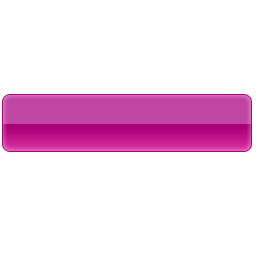 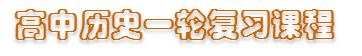 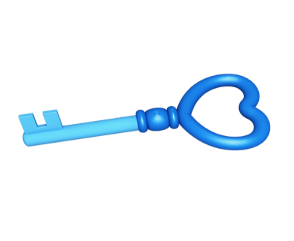 真题解析
考点  交通、通讯工具的进步
(2010·天津高考)“盖天津(城)市发展之趋势，其初围绕旧城，继则沿河流，复次则沿铁道线，自有电气事业则沿电车道而发展。”这反映出近代天津城市化进程的显著特点是
A.以老城区为中心不断扩展  
B.伴随交通方式的变化而发展
C.由城市周边的不断开发而发展		
D.伴随工商业的发展而发展
B
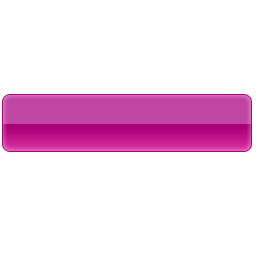 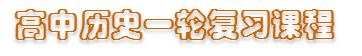 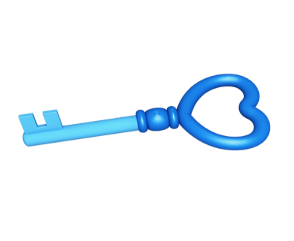 真题解析
考点  交通、通讯工具的进步
我们在欢庆青藏铁路通车的同时也不能忘了光绪六年(1880年)岁末，
刘铭传力请修筑铁路……李鸿章立足中外，比较支持刘的倡议，但更
多的人“群相哗骇”，责骂刘铭传与李鸿章“直欲破坏列祖列宗之成
法以乱天下”，而且宣言：“铁路之行外夷则可，行之中国则不可”。
洋务派虽冲破阻力“毅然兴办”，但步履之艰可以体味。步履之艰的
原因有
①中国人自建铁路遭到落后势力的强烈反对
②帝国主义国家在中国投资兴建铁路并控制了中国的铁路兴建权
③统治阶级内部矛盾重重     
④地主阶级洋务派拒绝引进西方生产技术
A.①②  	  B.②③        C.③④  	       D.①③
D
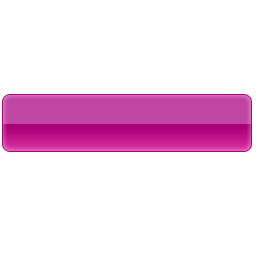 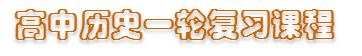 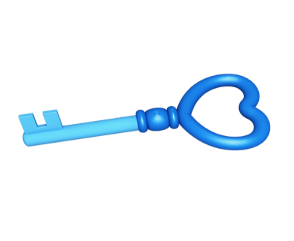 真题解析
考点  交通、通讯工具的进步
1865年，两广总督毛鸿宾致总署函：“此(铁)路一开，遂
为外国火车独行之路，中国马车既难与之并驾齐驱，更不
堪其横冲直撞，势将断绝往来，商民交割。……且内地股
匪未靖……必乘机煽动，作梗生端，即外国人在中国者，
亦不能平安无事。”此函隐含的正确历史信息是 
A.毛鸿宾属于顽固派的代表人物
B.当时修路受到帝国主义势力的阻碍
C.修筑铁路不利中国马车事业和商业往来
D.义和团运动威胁到筑路安全
A
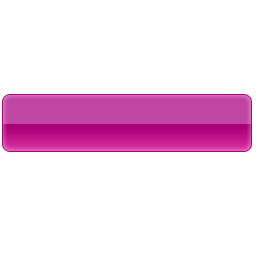 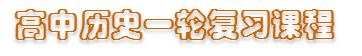 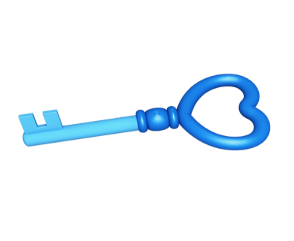 真题解析
考点  交通、通讯工具的进步
（2016·天津高考·5）1899年初，中国进口了几部马可尼无线电报机，安装在两广总督督署、威远等要塞以及南洋舰队舰艇上，用于军事指挥。要知道，在同一年，马可尼才刚刚说服英国邮政部建立了一个无线电报站，英国无线电通讯业务方才起步。这反映了
①中国应用无线电报基本与西方同步    
②中国在科技上处于领先地位
③中国仍处于学习器物阶段            
④世界市场的发展
A．①②          B．①③           C．①④           D．③④
C